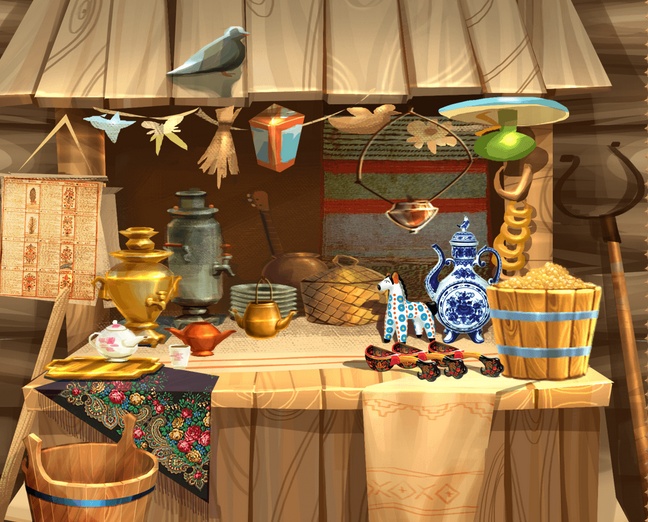 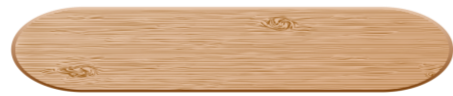 ЯРМАРКА
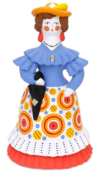 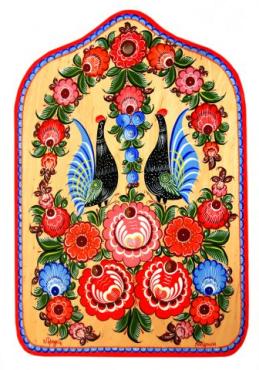 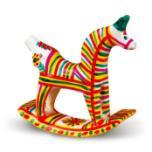 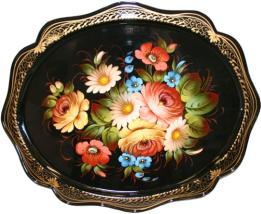 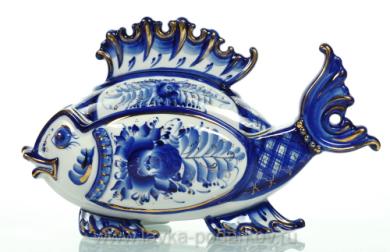 «Роль народных художественных промыслов в современной жизни»
(обобщение темы)
Интерактивная 
игра
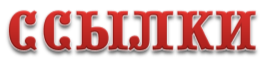 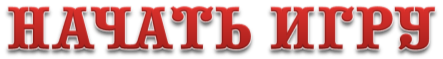 Правила игры
Дисциплина в команде – залог успеха. Нарушение дисциплины приводит к штрафным баллам (-3 очка).
Право начать ход игры будет определяться путем жеребьевки.
Если команда допустила ошибку, отвечает следующая по порядку команда.
Итог игры подводится по результатам в бланке счета.
Задание в конвертах
Интерактивная игра
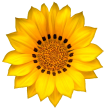 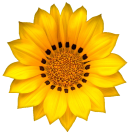 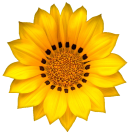 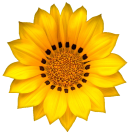 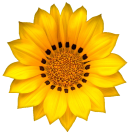 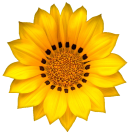 10
20
30
40
50
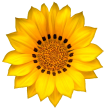 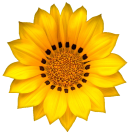 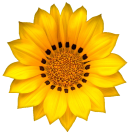 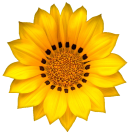 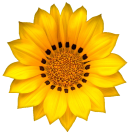 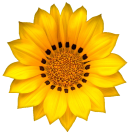 10
20
30
40
50
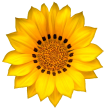 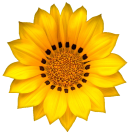 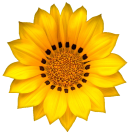 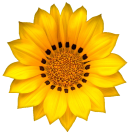 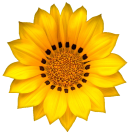 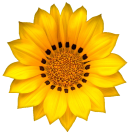 10
20
30
40
50
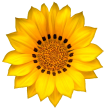 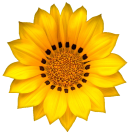 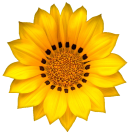 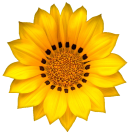 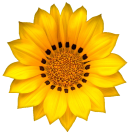 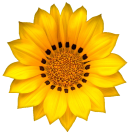 10
20
30
40
50
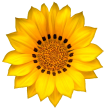 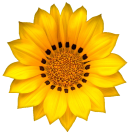 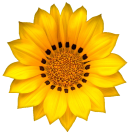 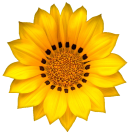 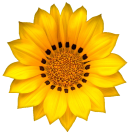 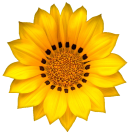 10
20
30
40
50
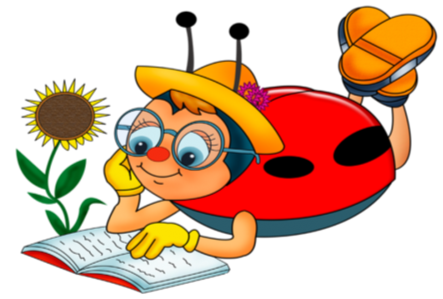 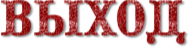 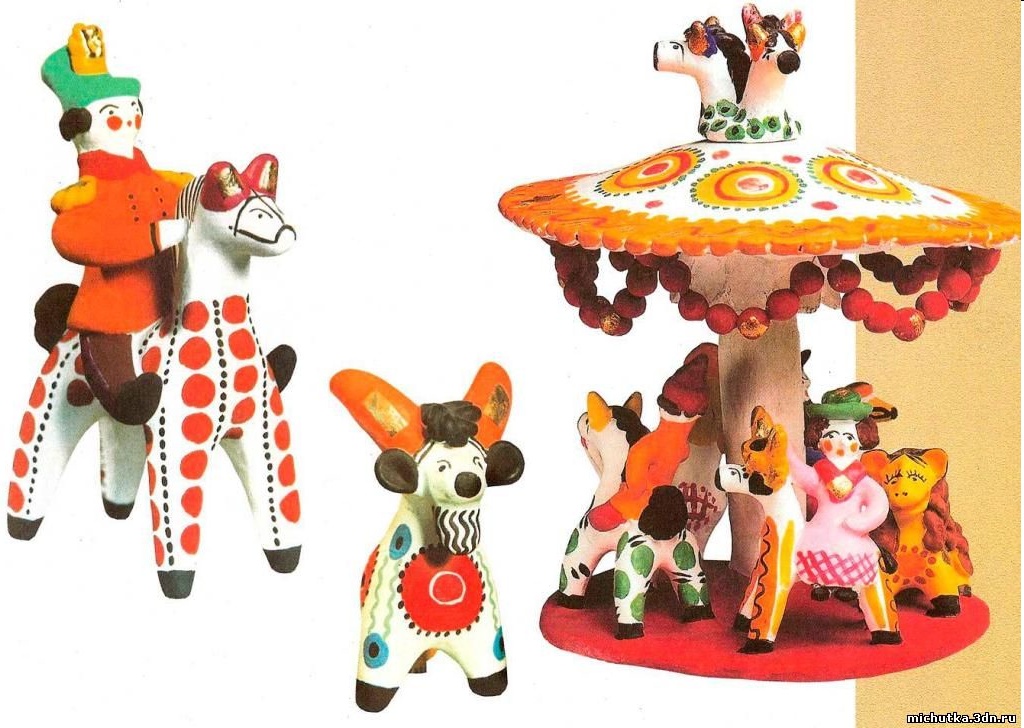 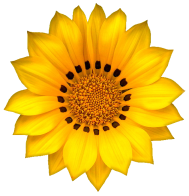 10
Назовите игрушку
Дымковская
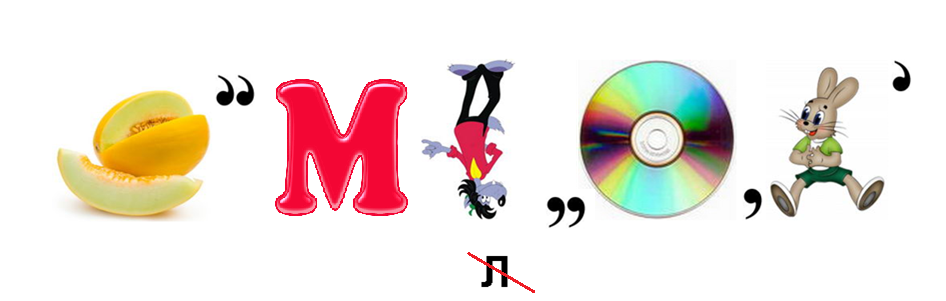 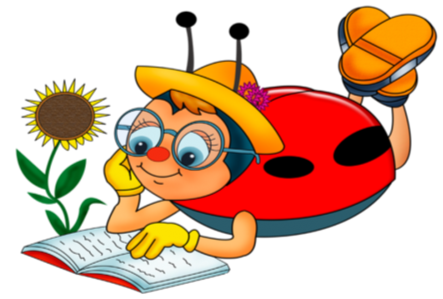 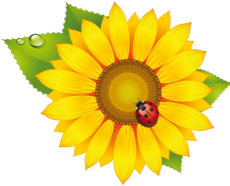 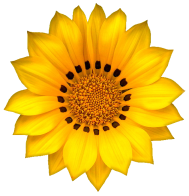 Назовите промысел
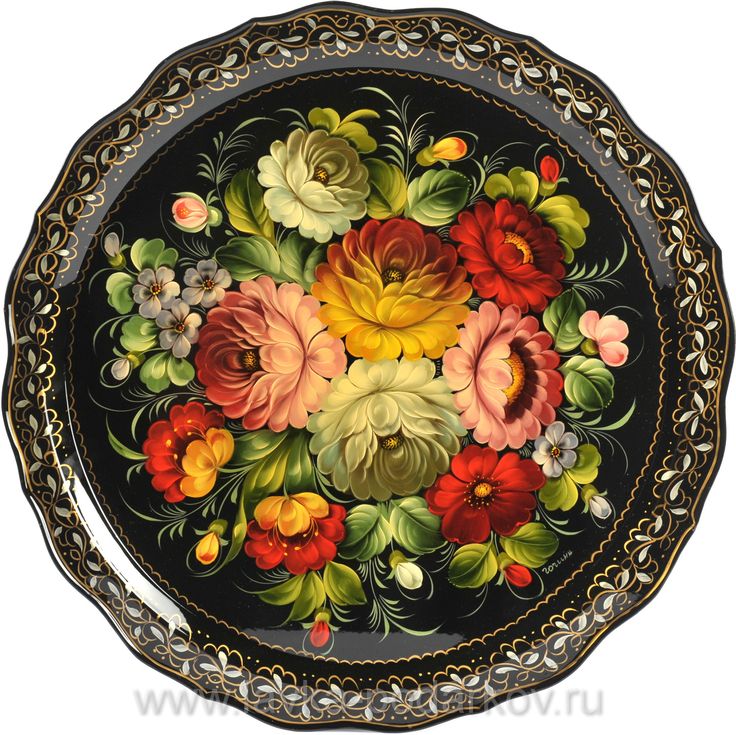 20
Жостовская роспись
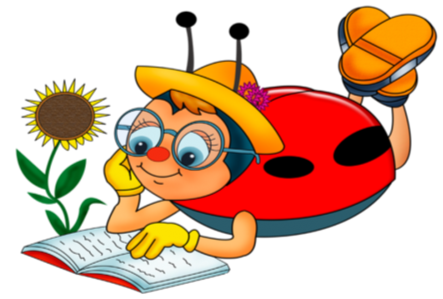 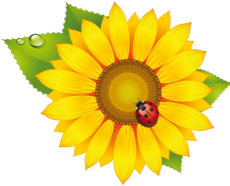 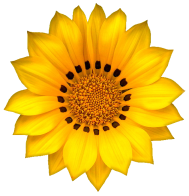 Из какого материала делают 
эту красоту мастера?
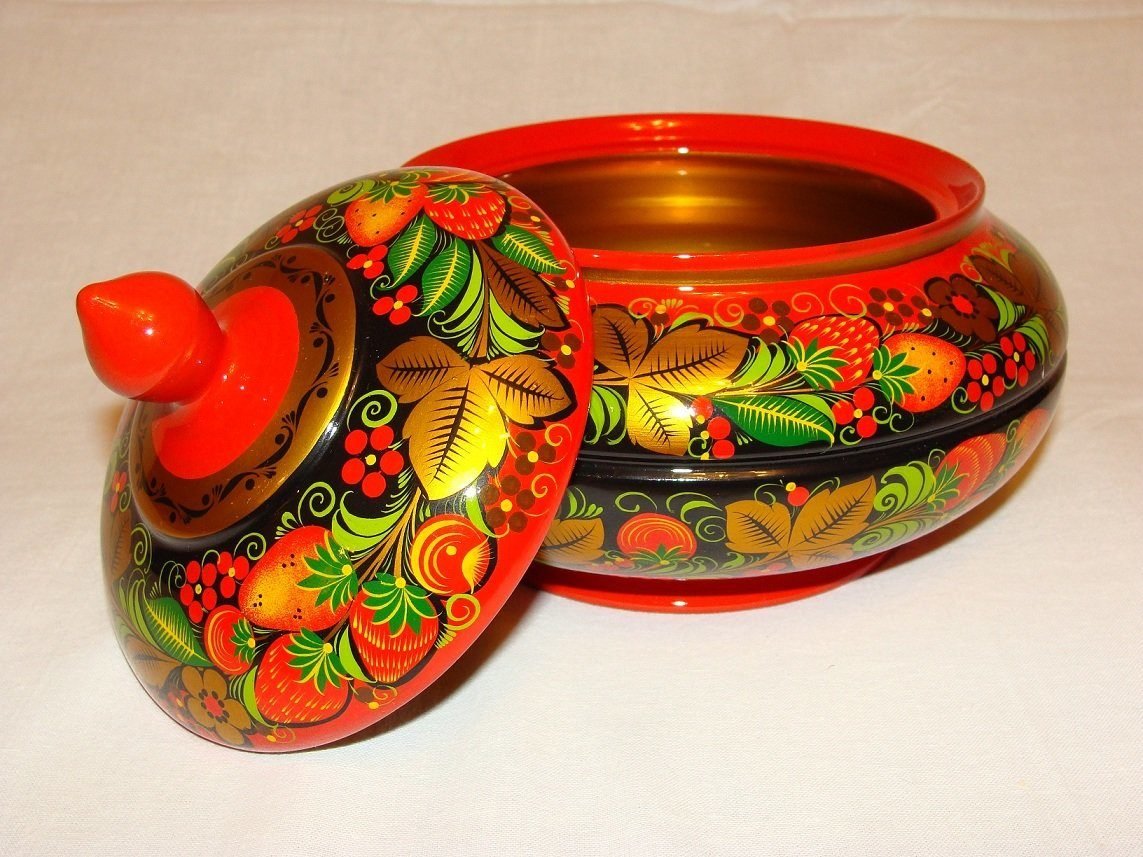 30
Дерево
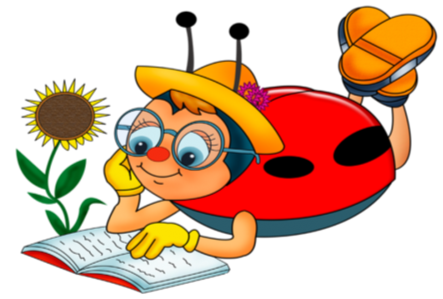 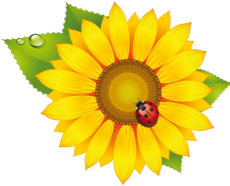 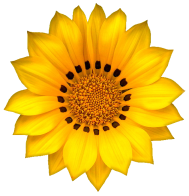 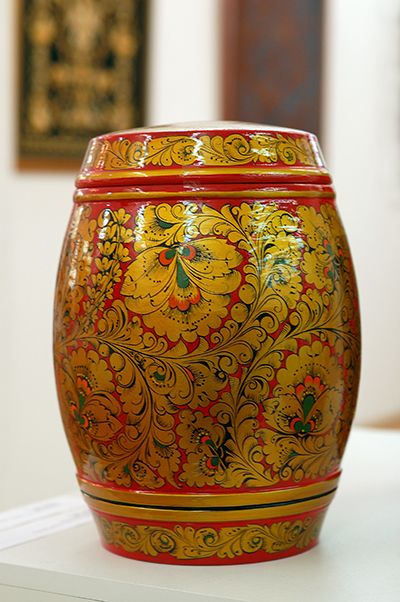 40
Назовите вид 
Хохломской
 росписи
Кудрина
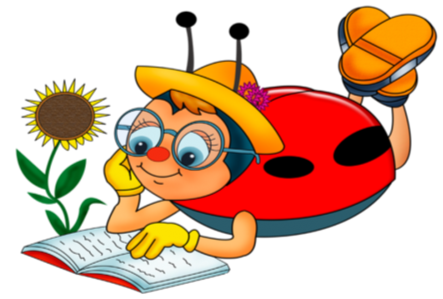 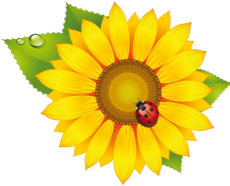 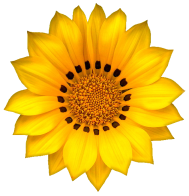 Назовите традиционные цвета городецкой росписи.
50
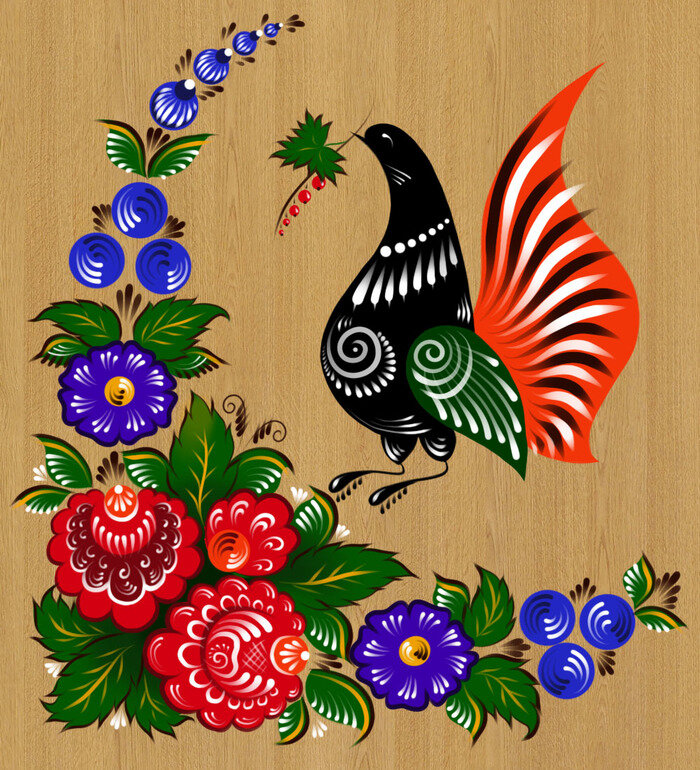 Желтый, голубой, 
синий, розовый, 
красный, зеленый.
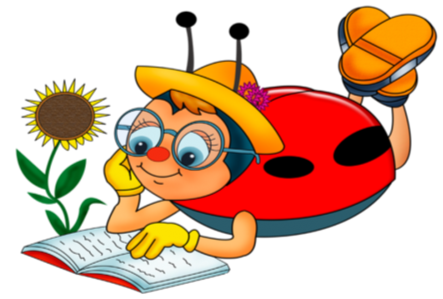 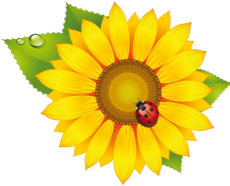 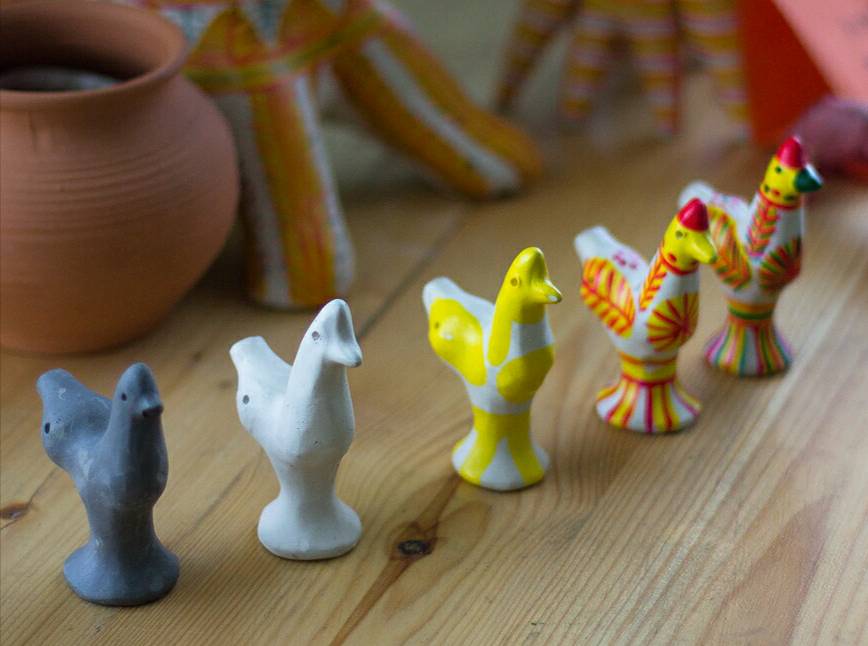 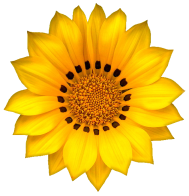 10
Назовите игрушку
Филимоновская
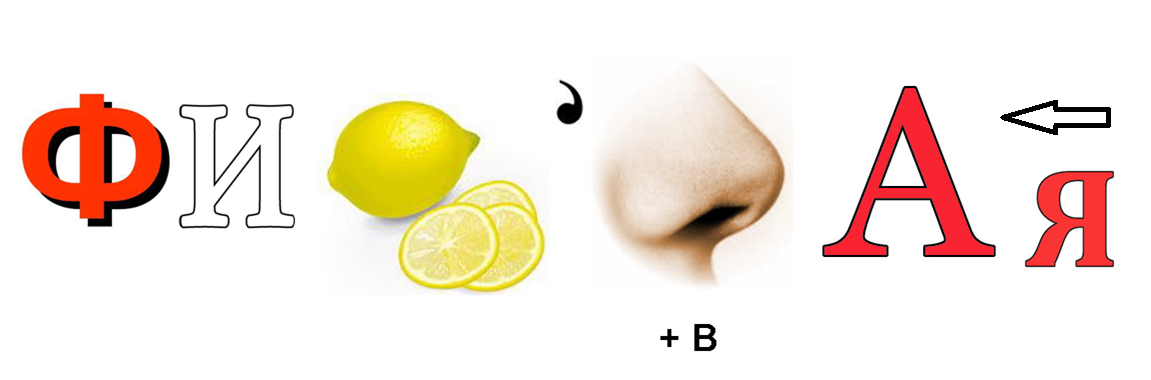 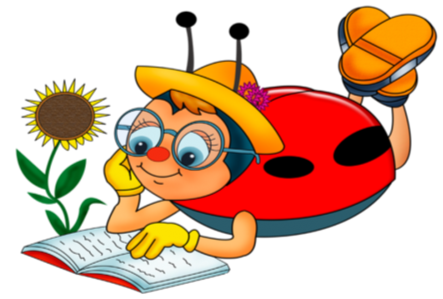 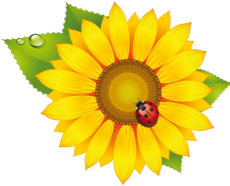 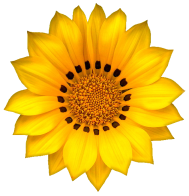 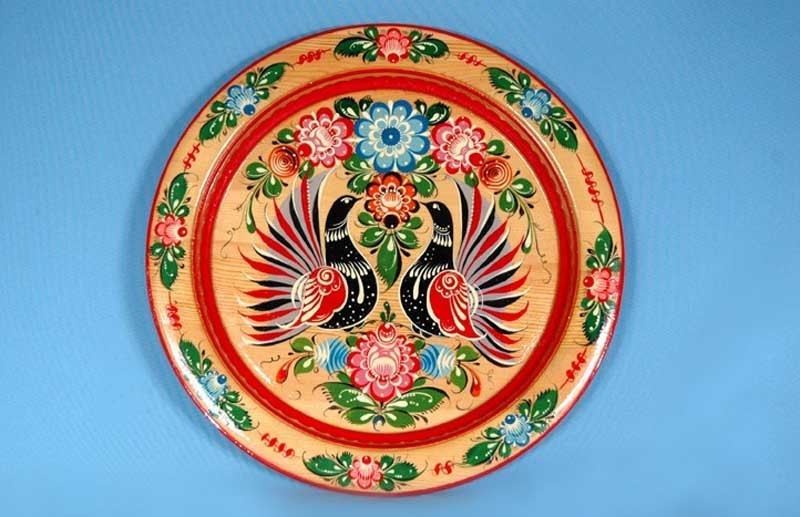 Назовите промысел
20
Городецкая роспись
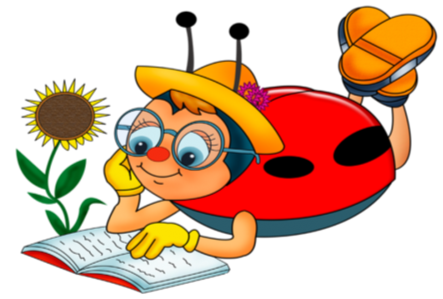 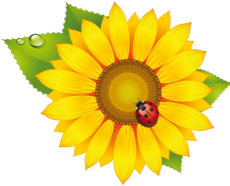 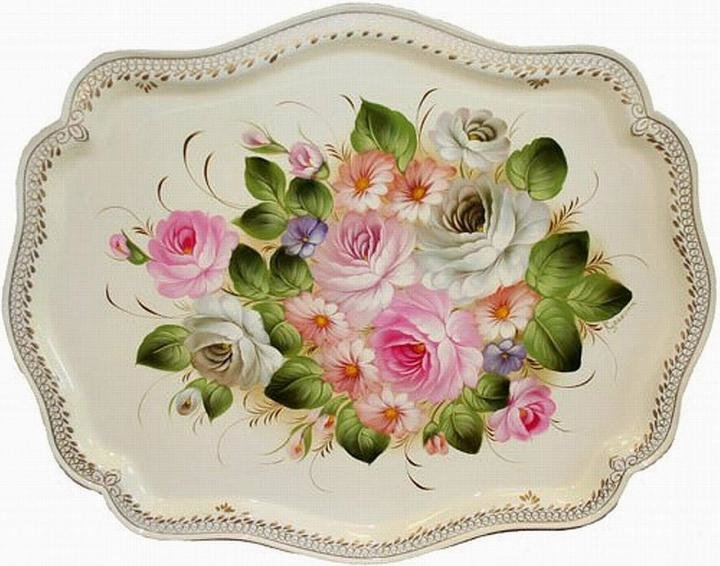 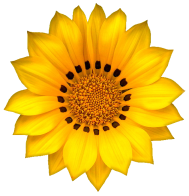 Из какого материала 
сделано изделие?
30
Металл
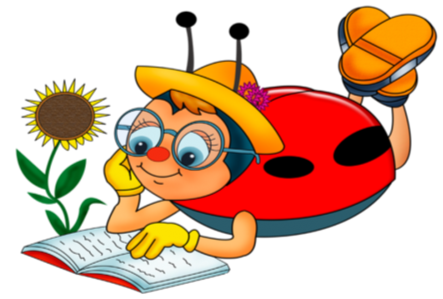 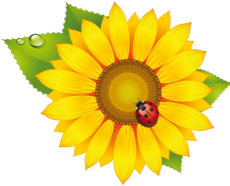 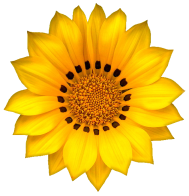 40
Какое декорирование включает в себя резьбу, тиснение, налепные узоры?
Рельефное.
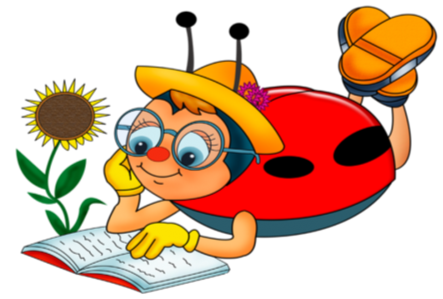 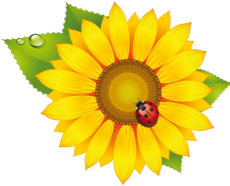 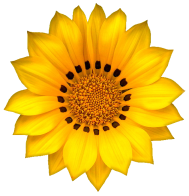 50
Выстройте очередность приемов письма жостовских мастеров: тенёжка, привязка, бликовка, уборка, замалёвок.
Замалёвок, тенёжка, бликовка, привязка, уборка.
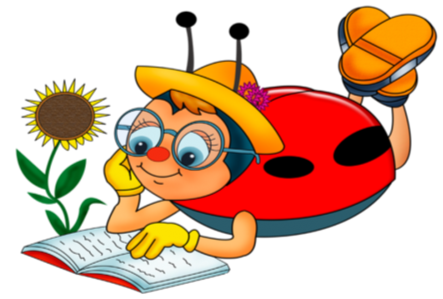 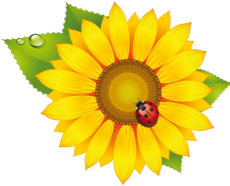 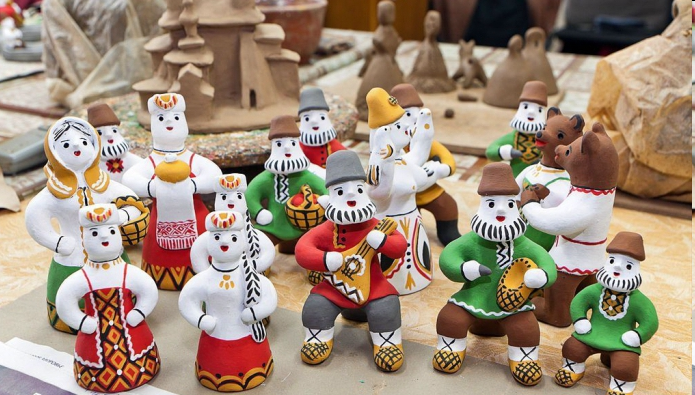 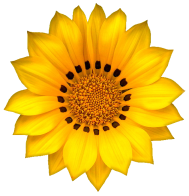 10
Назовите игрушку
Каргопольская
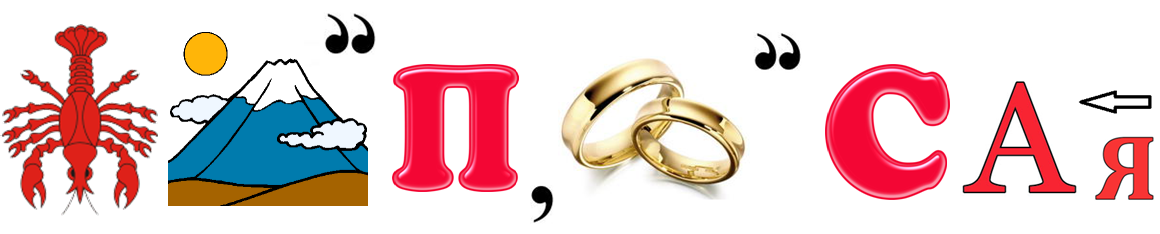 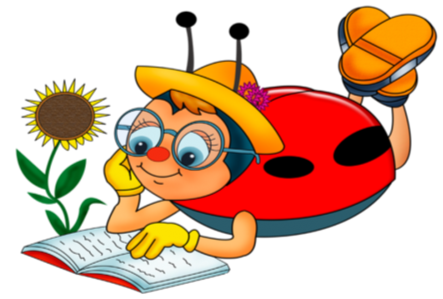 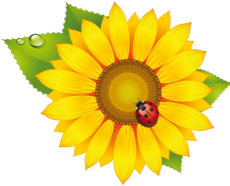 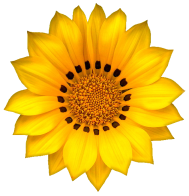 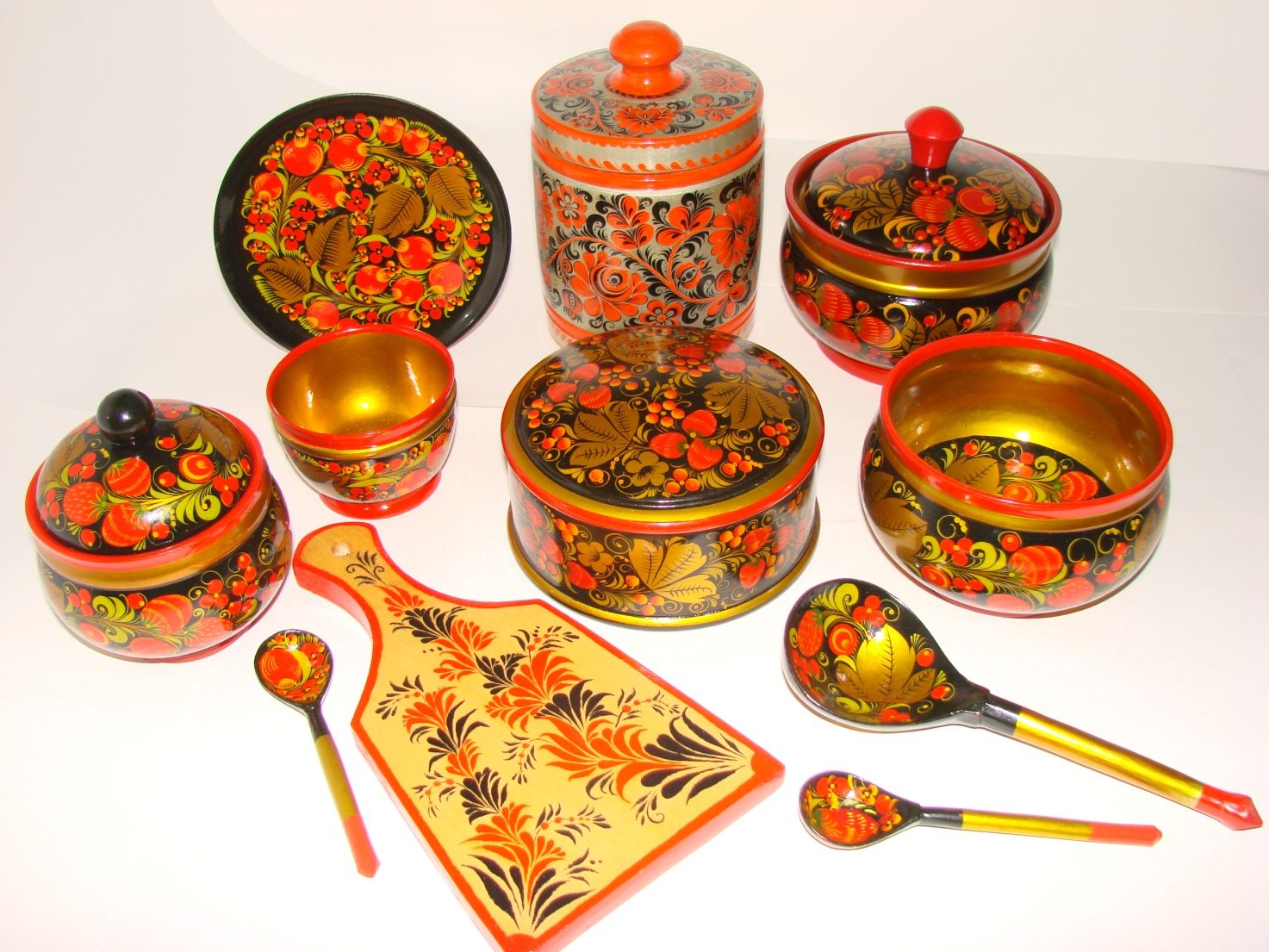 Назовите промысел
20
Хохлома
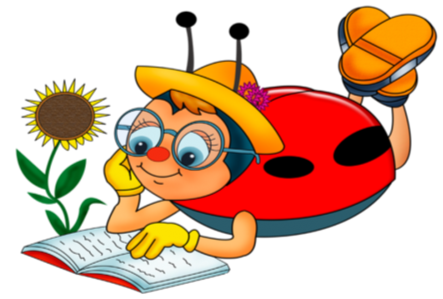 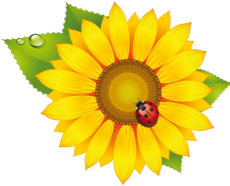 Сначала мастер делает тонкий рисунок, потом заполняет фон черной или красной краской, оставляя крупные листья и цветы серебристыми, потом мелкими штрихами-жилочками украшает их. А когда фон подсохнет, добавляет поверх него красные ягоды да ажурные завитки-приписки желтой и зеленой красками.
Назовите прием хохломской росписи.
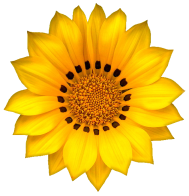 30
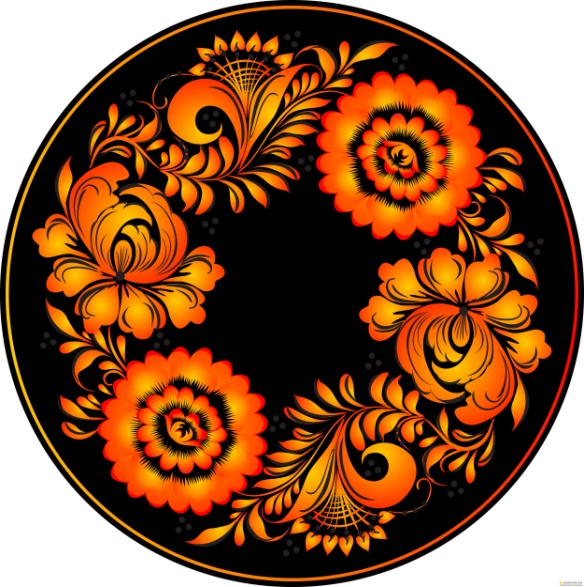 Под фон.
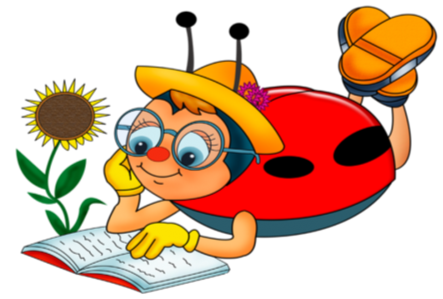 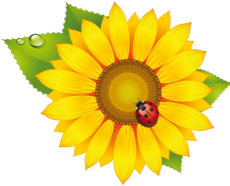 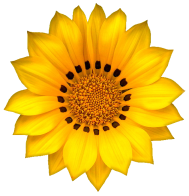 40
Выстройте очередность приемов письма городецких мастеров:
теневка, подмалевок, оживка.
Подмалевок, теневка, оживка.
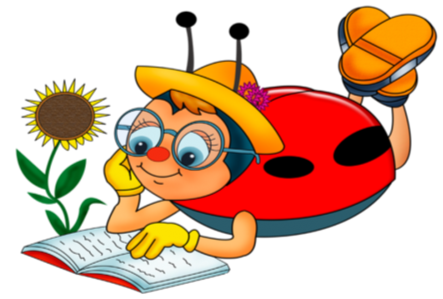 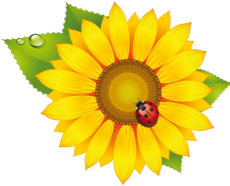 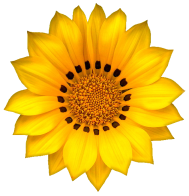 50
Какие цвета  характерны  для  хохломской  росписи?
Золотой, красный, черный, зеленый.
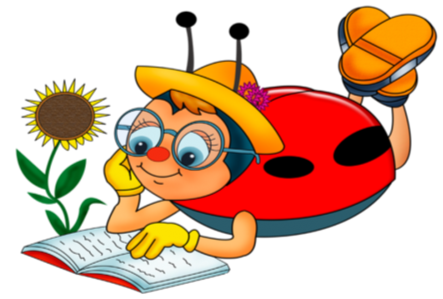 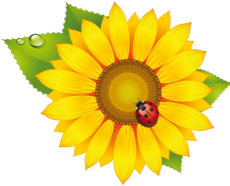 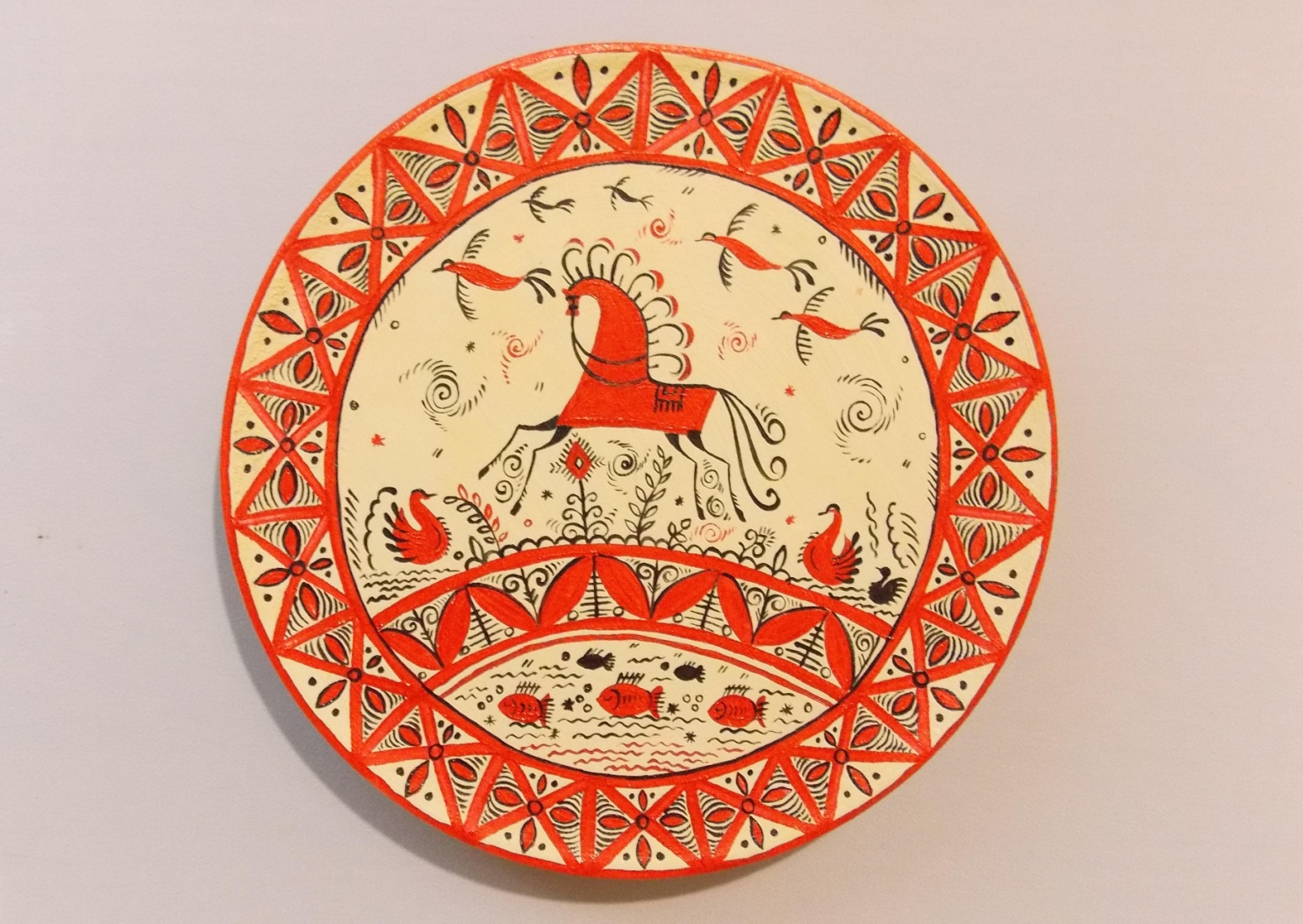 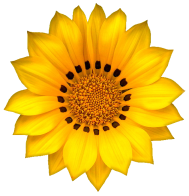 Назовите вид росписи
10
Мезенская роспись
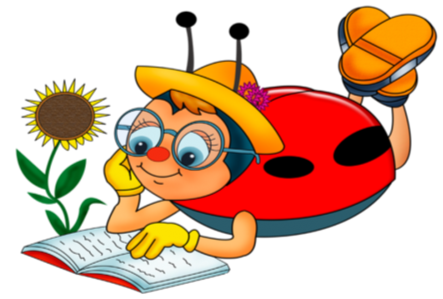 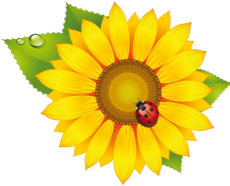 Назовите промысел
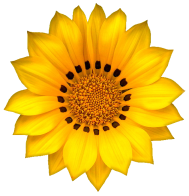 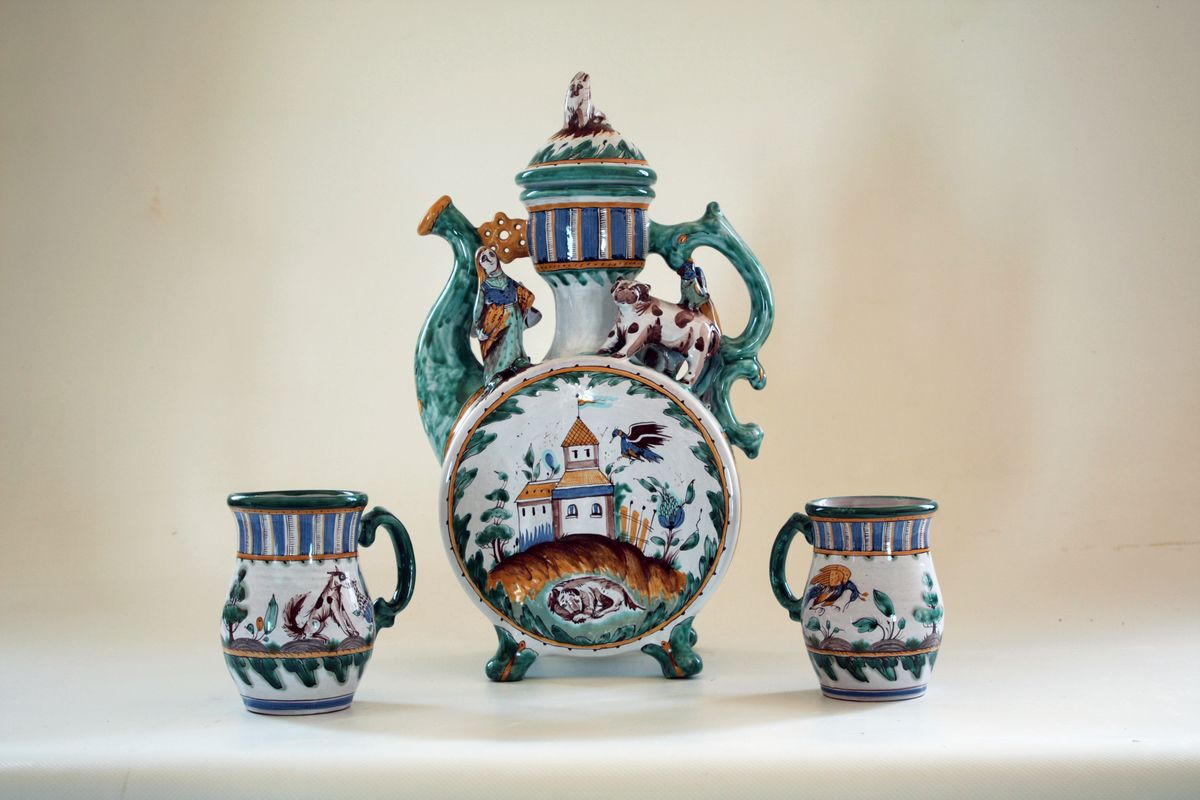 20
Гжельская роспись - майолика
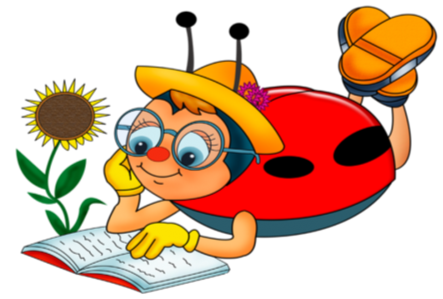 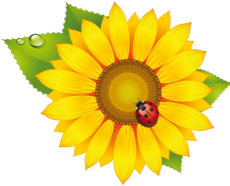 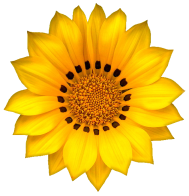 30
Эту посуду делают из фарфора, а расписывают ее голубой и синей красками. Как она называется?
Гжель
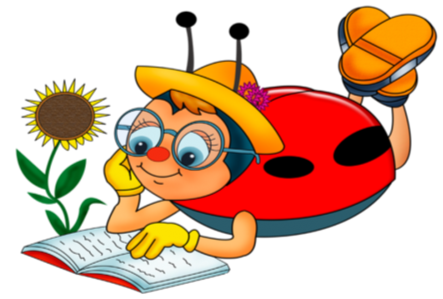 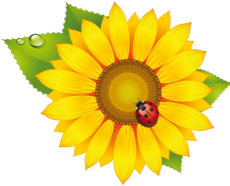 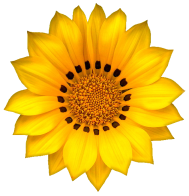 40
Как называется узор из крупных и мелких травинок, использующийся для хохломы?
Травка
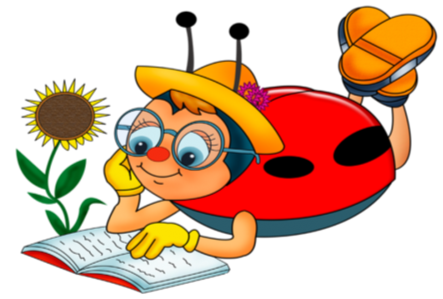 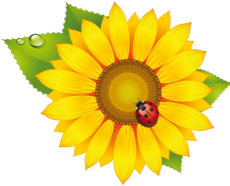 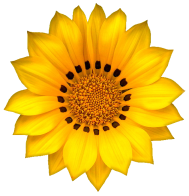 50
Какая  краска  применяется  для  традиционной гжельской  росписи?
Кобальт
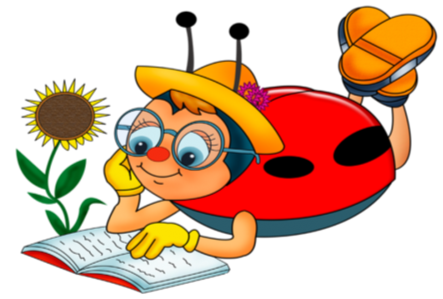 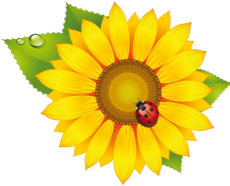 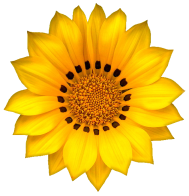 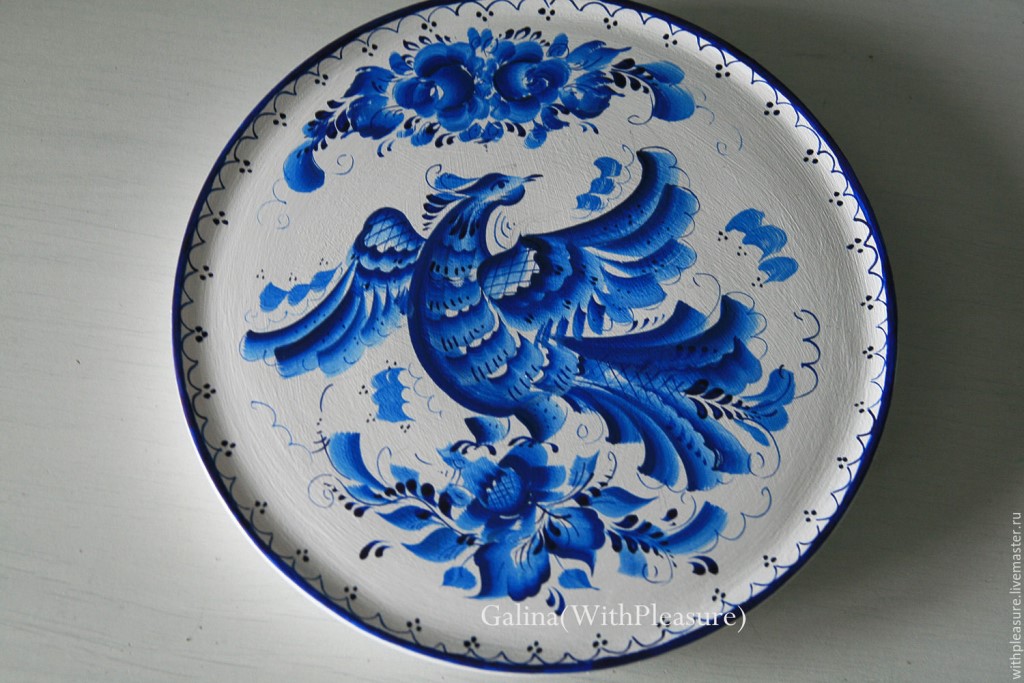 Назовите промысел
10
Гжельская  роспись
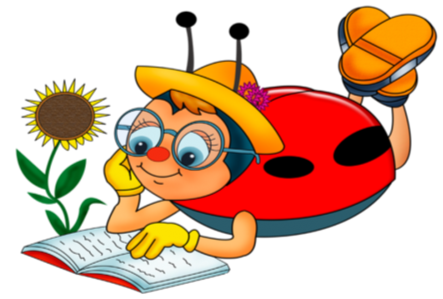 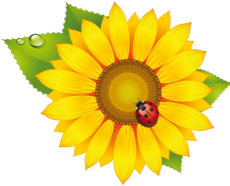 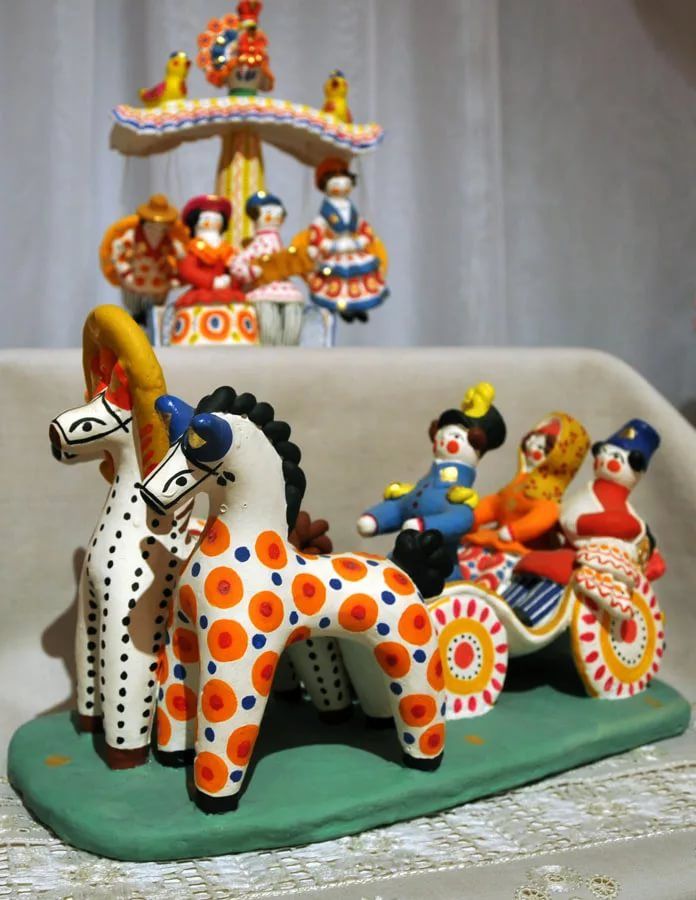 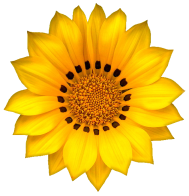 Назовите промысел
20
Дымковская 
игрушка
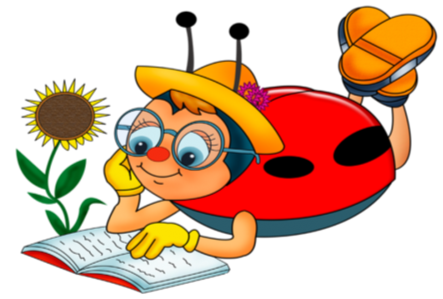 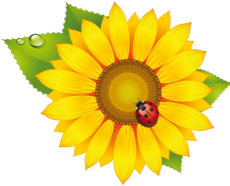 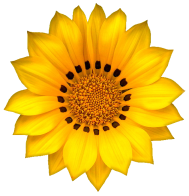 Эти игрушки сделаны из глины. Звери, птицы, люди - самые знаменитые персонажи мастеров. Орнамент состоит из поперечных и продольных полос желтого, зеленого и красного цветов. 
Что это за игрушки?
30
Филимоновские
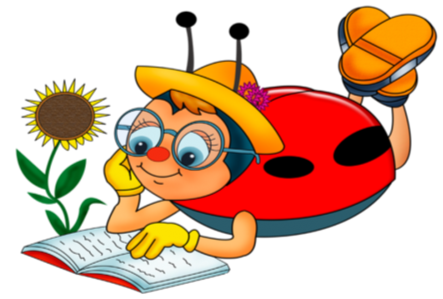 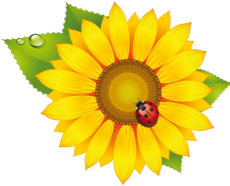 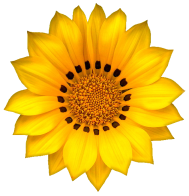 40
Этот вид игрушки появился в Архангельской области.
Каргопольская
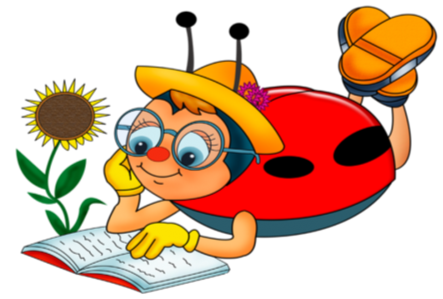 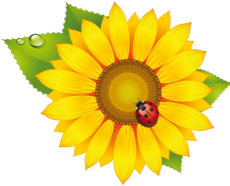 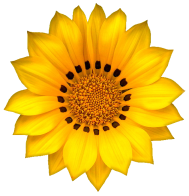 50
Назовите  места  производства  народных  глиняных  игрушек.
Филимоново, Дымково, Каргополь
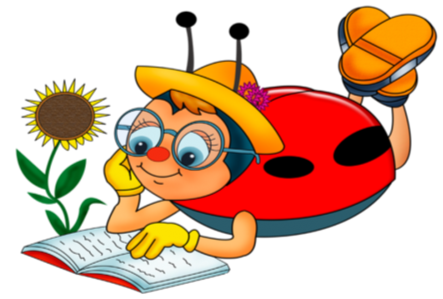 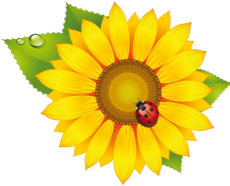 Красный цвет – на уроке было интересно, я легко справился с заданием;
                Желтый цвет – мне было трудно;
                Зеленый цвет  - возникли небольшие затруднения.